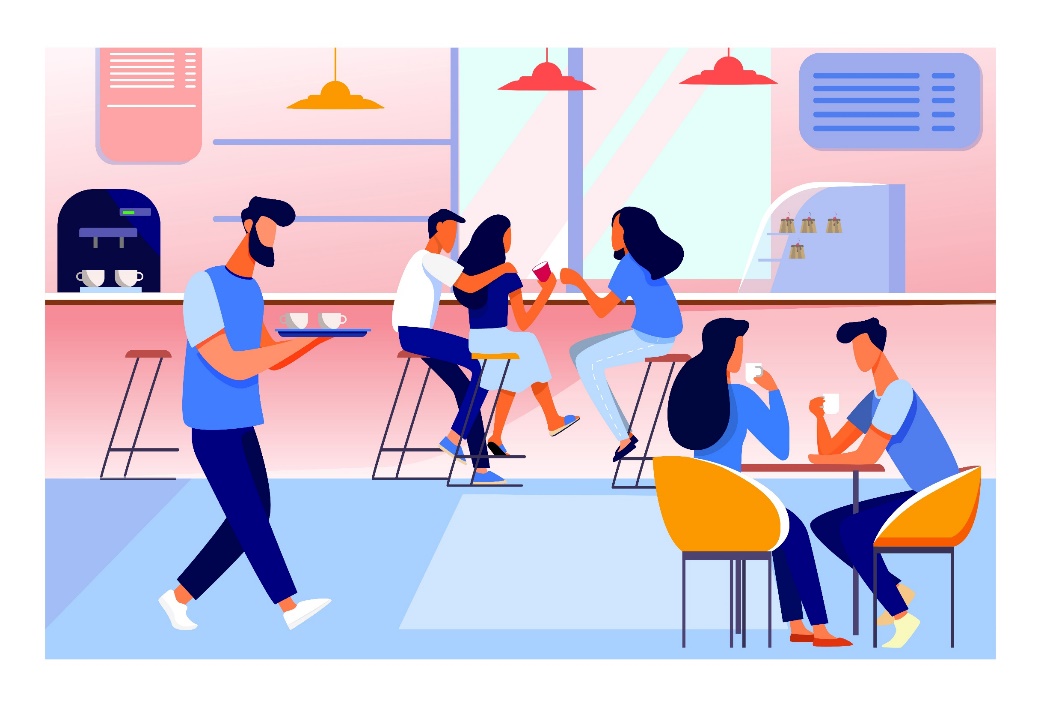 Attention
Cafe operators!
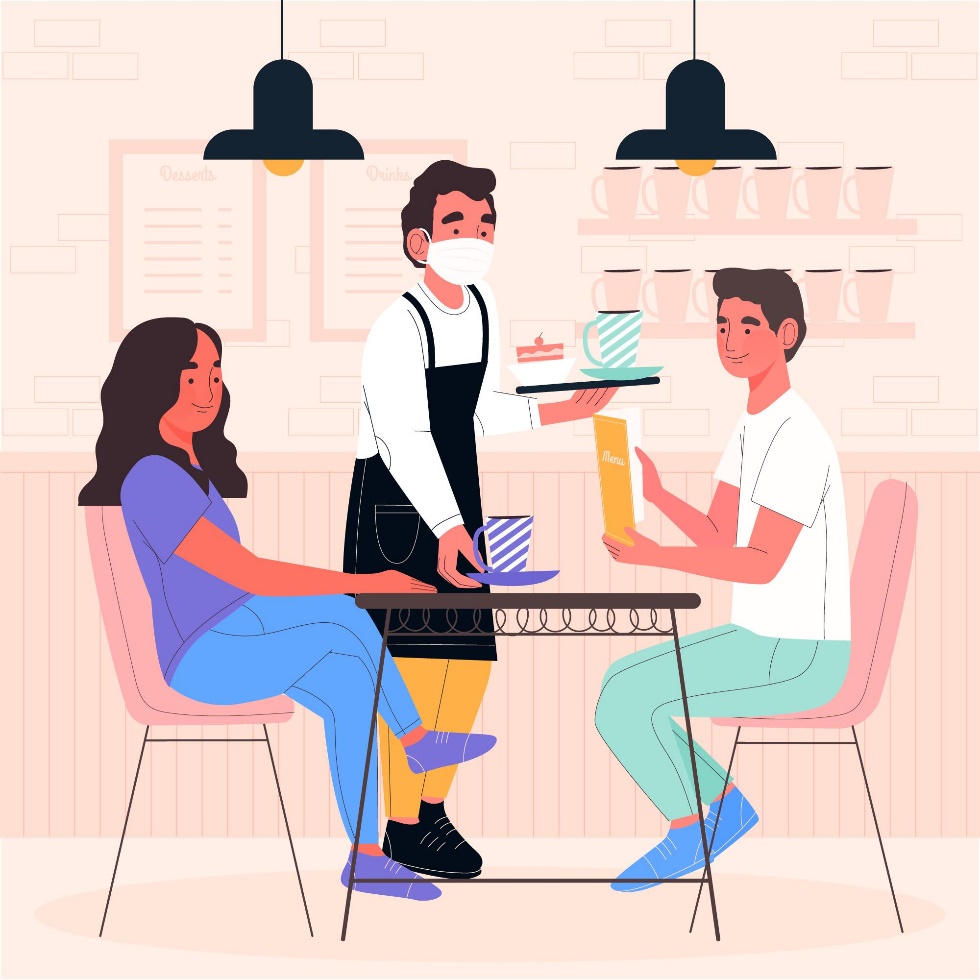 If you’re still 100% reliant
on only customers that come through your doors
you’re probably looking for a way to get
your business online so you can start getting
more orders coming in on a daily basis...
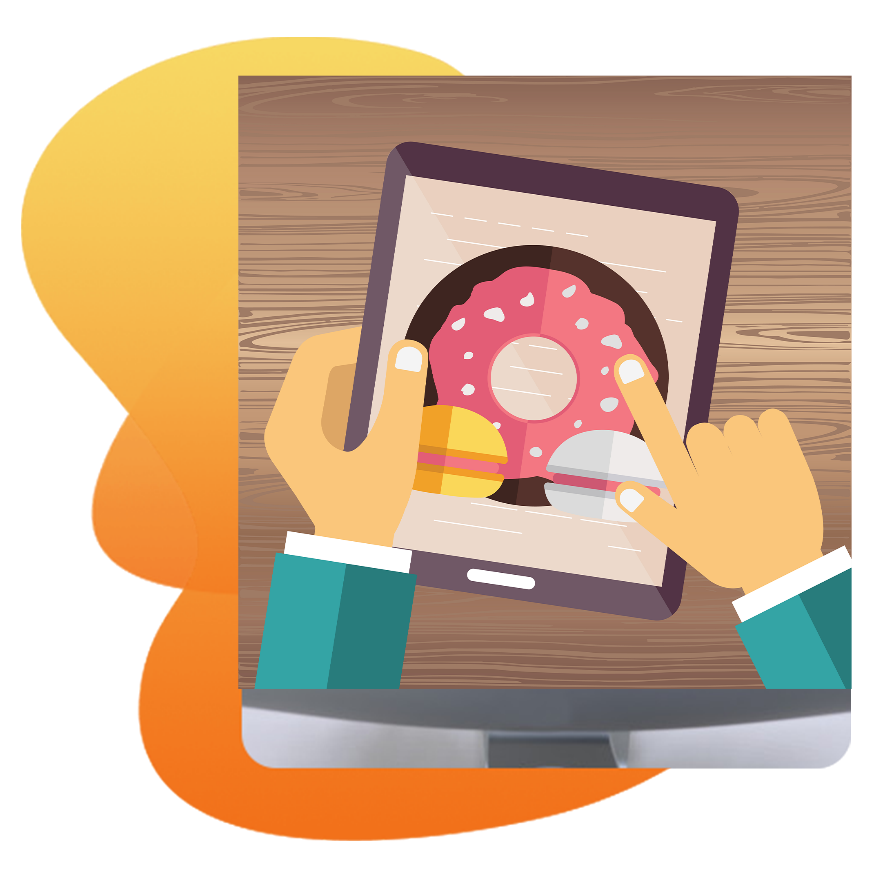 Then pay very close attention
I’ll be revealing a simple strategy restaurants
operators are currently using to get tons of orders
daily from people they’ve never even met before
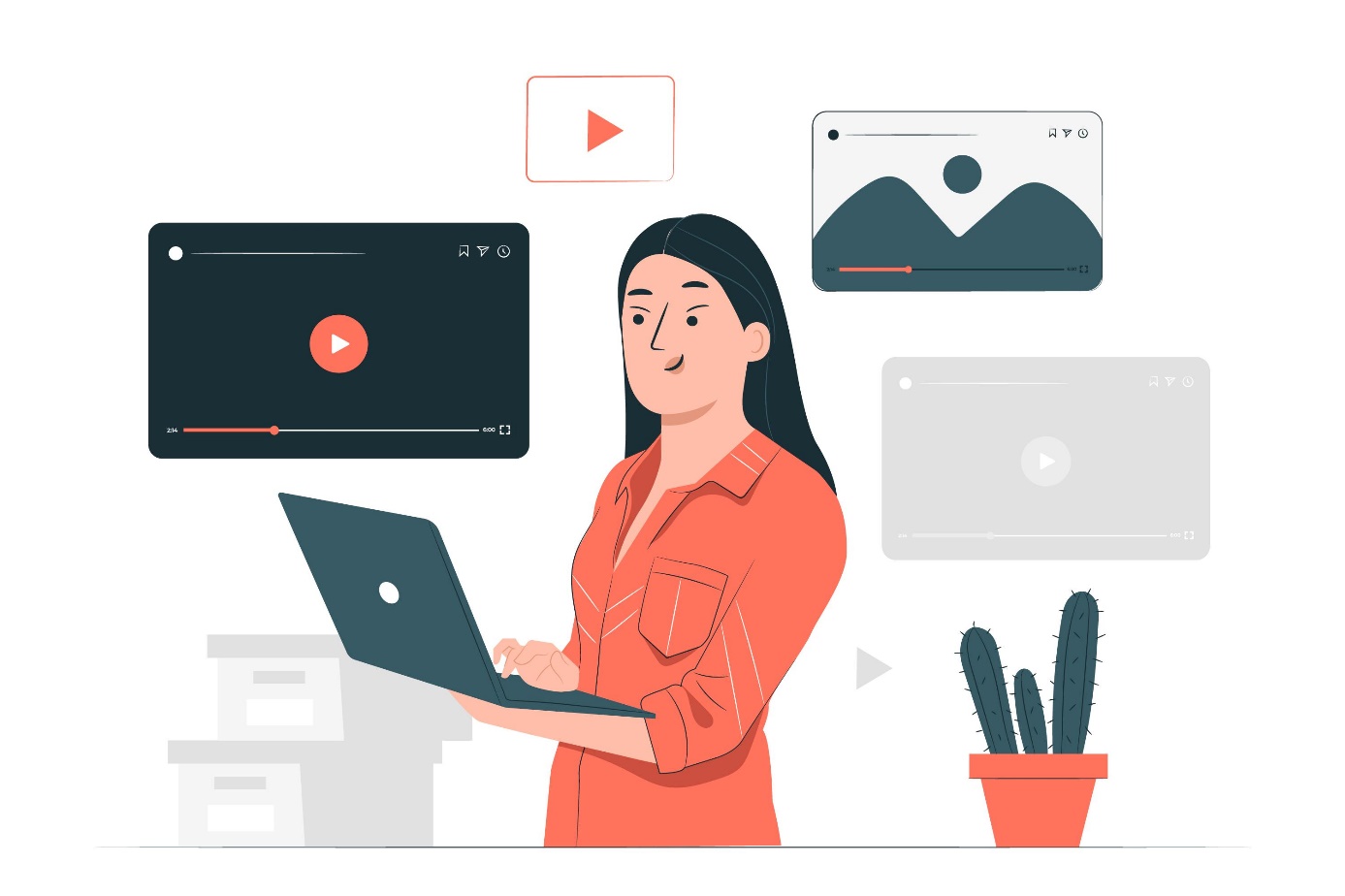 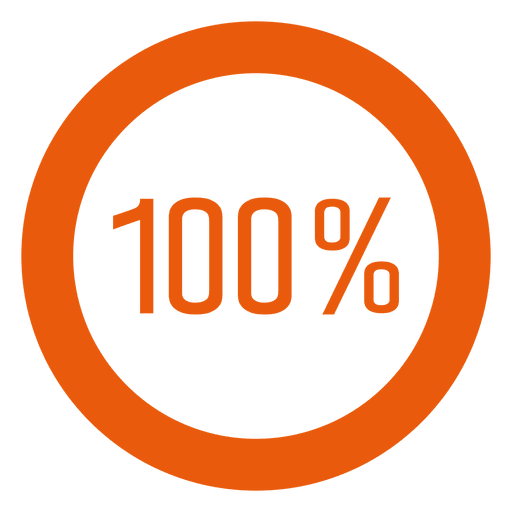 restaurant business has gone beyond brick and mortar
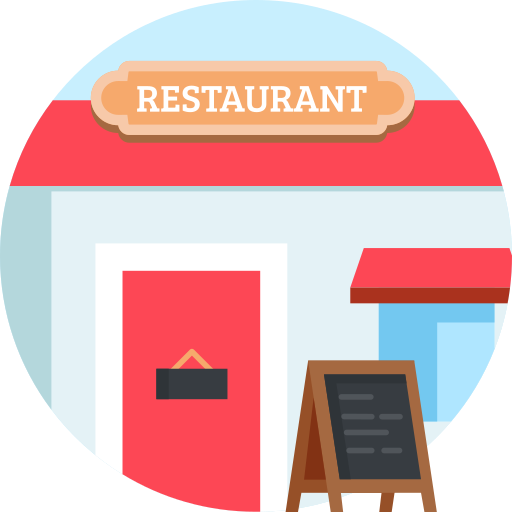 Digital
due to Covid,
to visit any public restaurant or eatery.
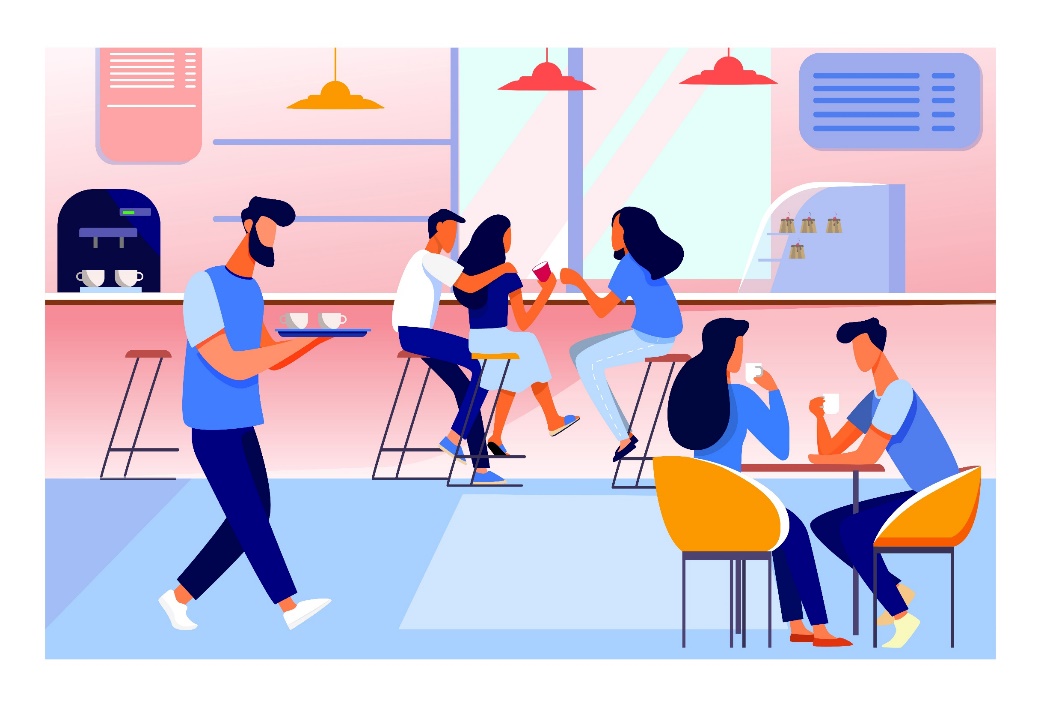 These days
too lazy
Probably too careful
are either too busy
They’ll rather place an order online as it’s far easy and much more convenient for them.
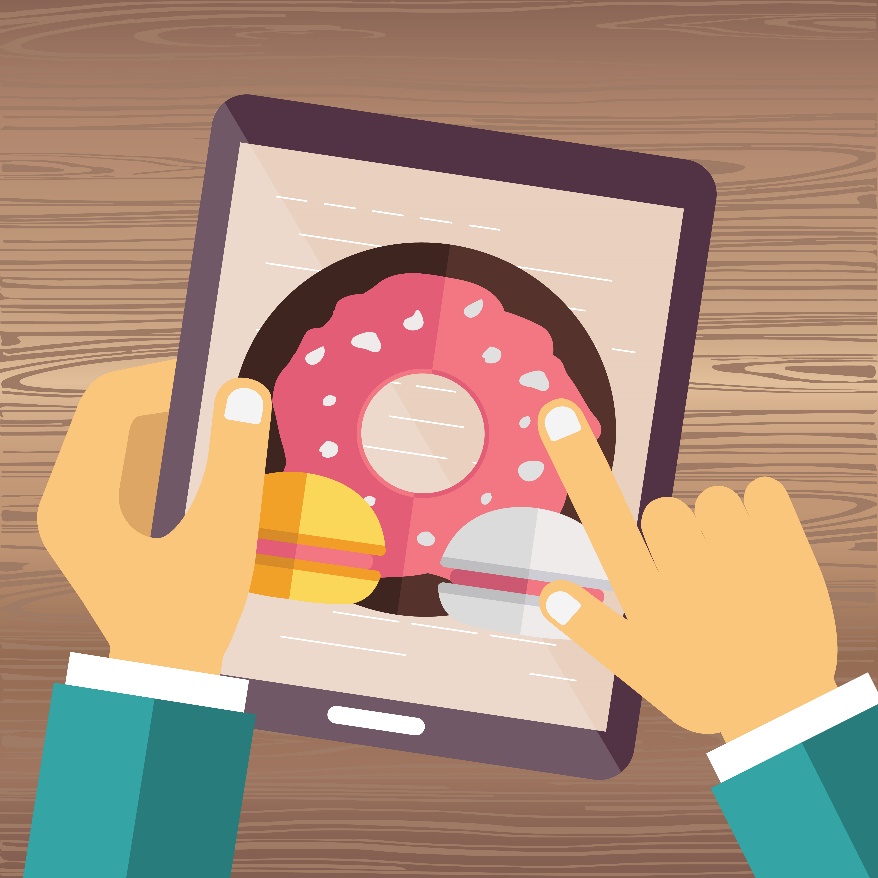 So that brings me to the gist of this video...
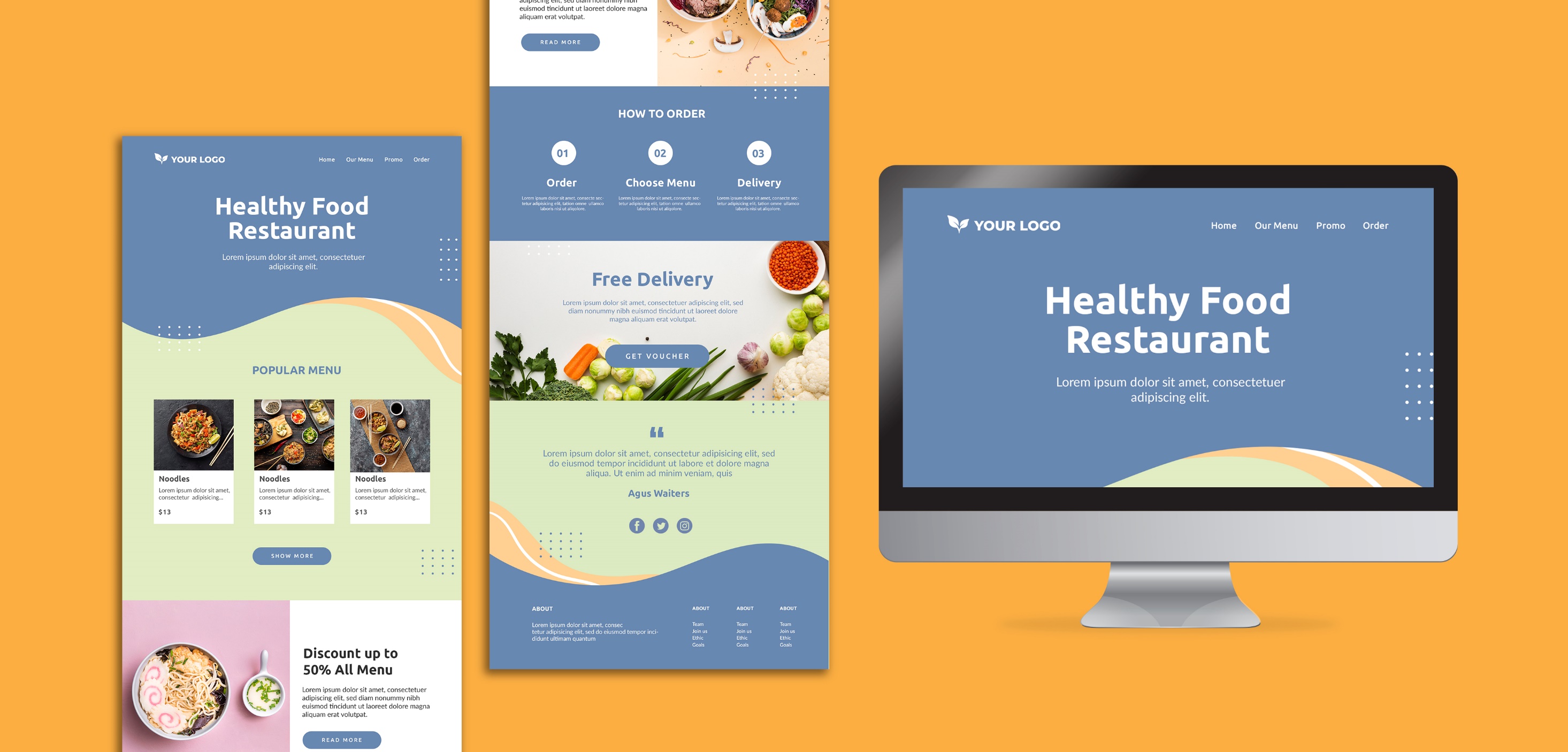 If your restaurant doesn’t have a web platform where you can conveniently receive and process orders,
then you stand the risk of the following;
You’re leaving tons of money on the table
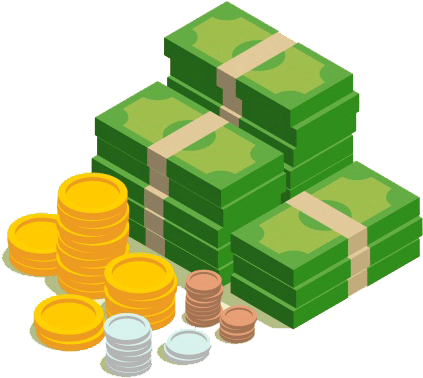 you’re doing your customers a great disservice
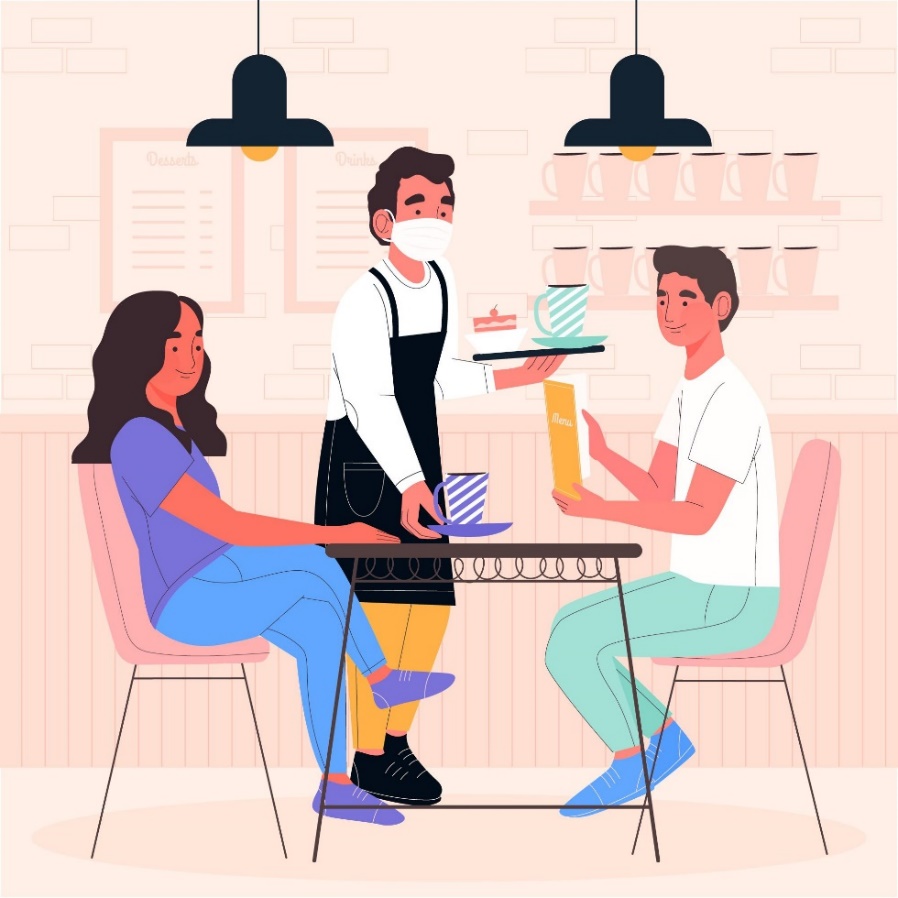 your competitors are beating you to it and you’ll get out of business in no time, if you don’t go back to the drawing board.
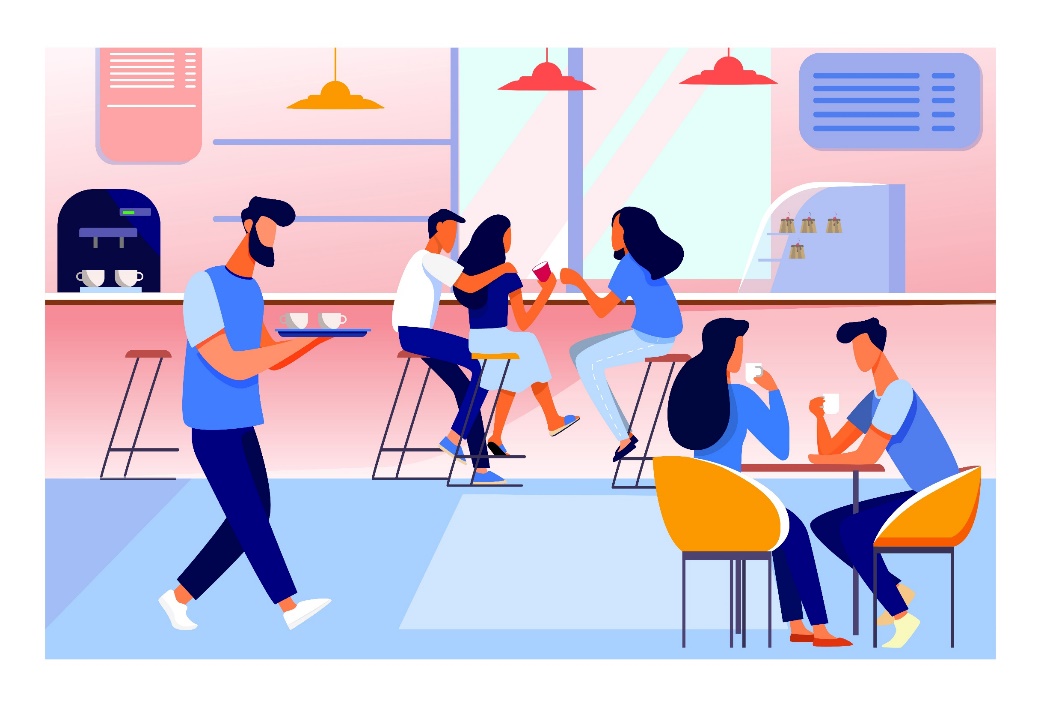 And speaking of going back to the drawing board, check these out;
According to verified stats, digital ordering and delivery have grown 300% faster than dine-in traffic since 2014.
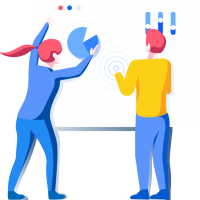 60% of US consumers order food delivery or takeout at least once a week.
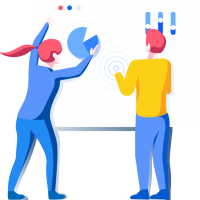 34% of consumers in the US spend at least $50 per order when ordering food online.
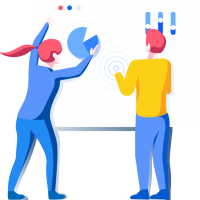 There’s no doubt, online ordering is the future of this business, and the earlier you jump on the trend the better for you!
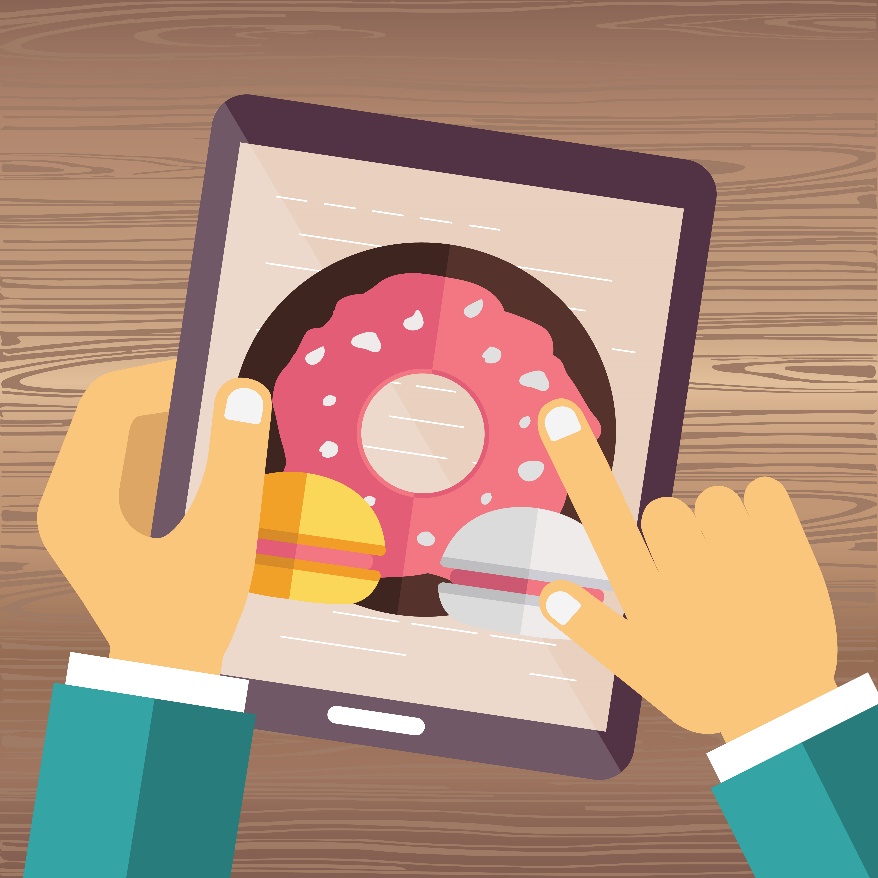 Just before you get excited
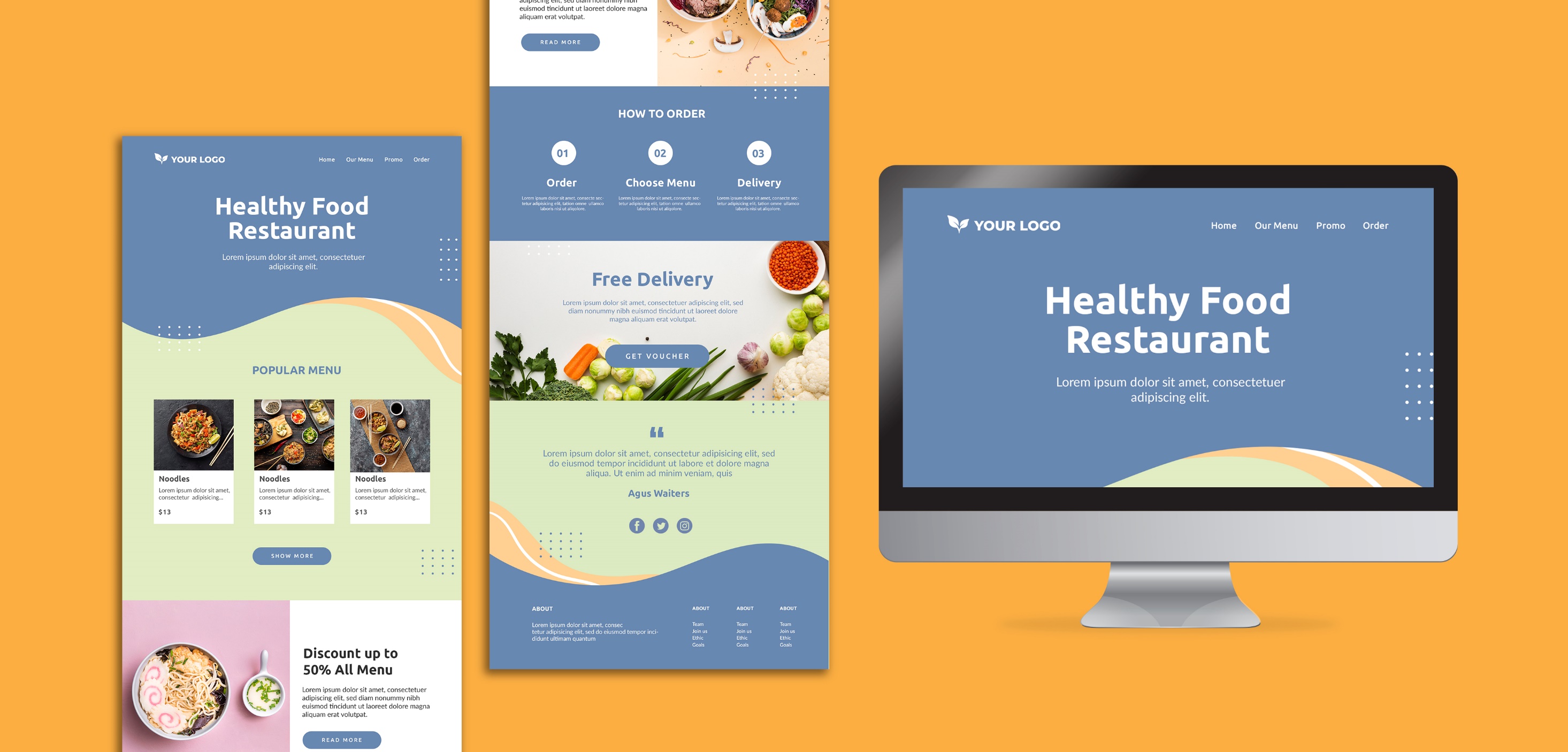 Setting up such a robust platform isn’t going to be any cheap or easy
you’ll need a proficient web developer
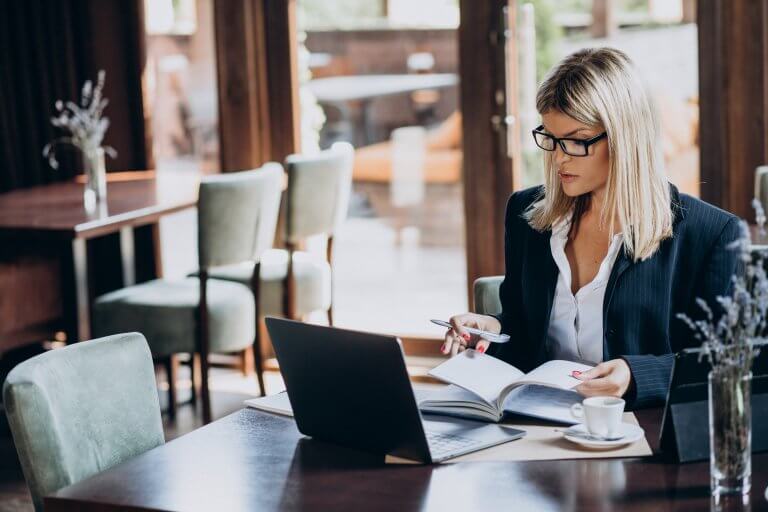 Digital marketing consultant
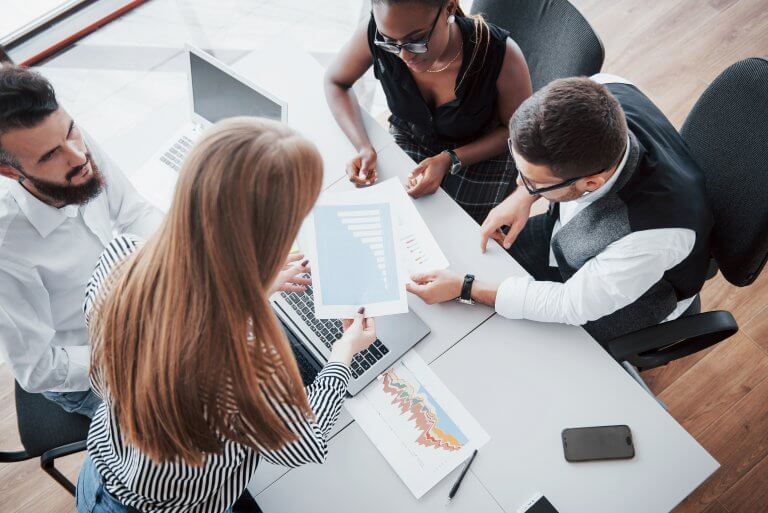 Digital marketing consultant
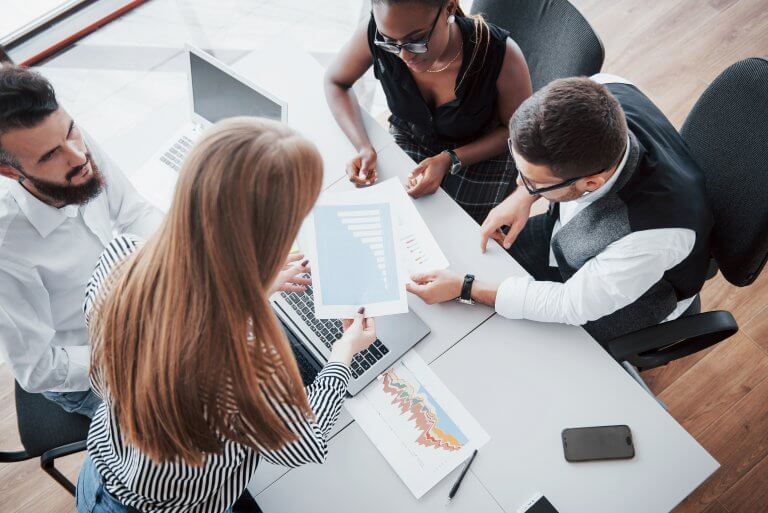 restaurant booking & menu software and a host of other resources.
Surely it’s going to cost you at
to set up fully, but trust me, it’ll be worth it at the end.
least $10, 000 - $15, 000
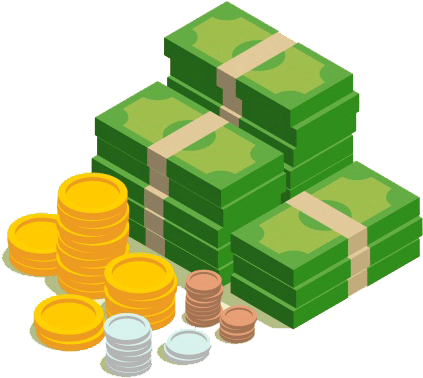 But wait a minute…
What If You Could Get A Professional And An Efficient Job Done At A Far Cheaper Price?
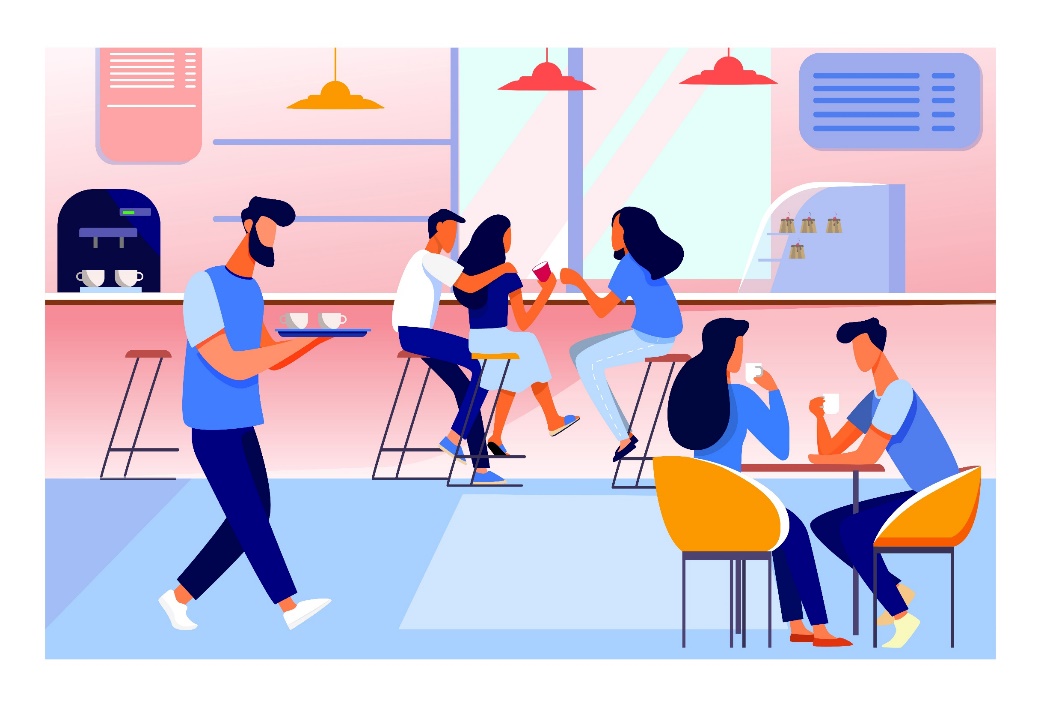 ..And By A Team With An Outstanding Track Record That Understands Your Audience As Well As Your Business Needs!
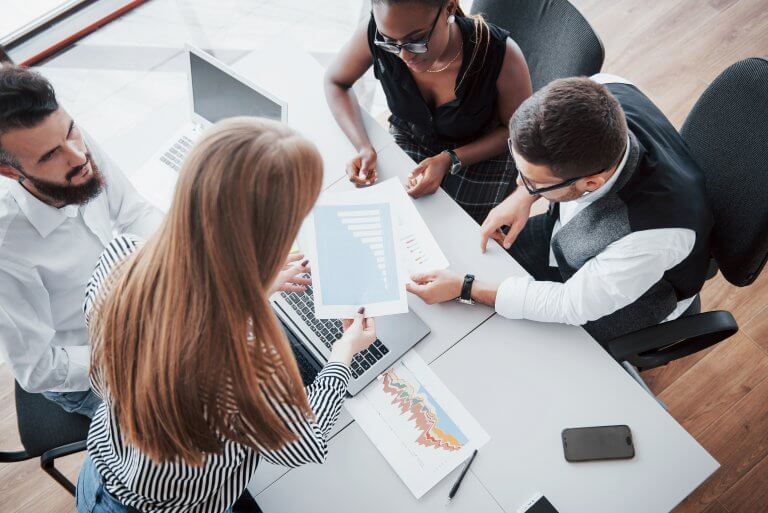 I’m talking about a team that’ll help you;
Set up a dashing platform online that beautifully displays your available menu in realtime.
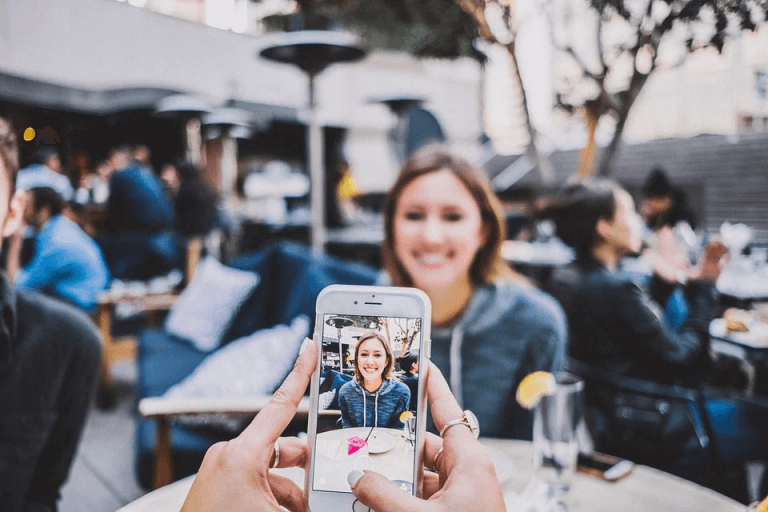 Deploy an interactive restaurant booking & menu option using a very effective in-house tool.
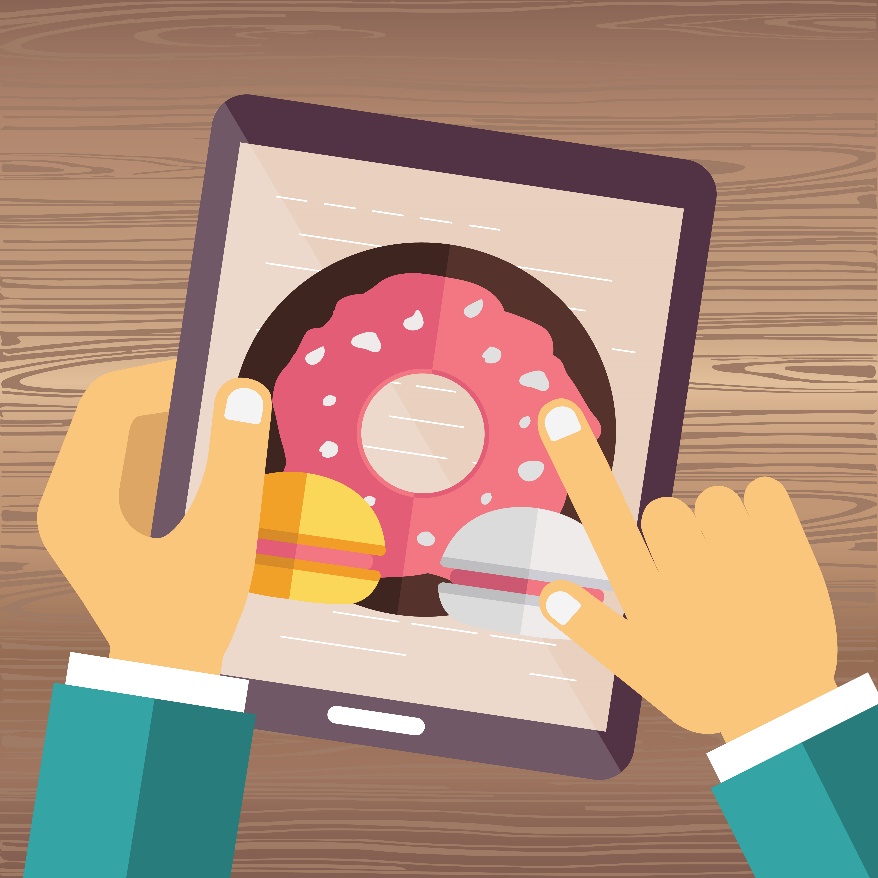 Make order placement and processing super simple and straightforward
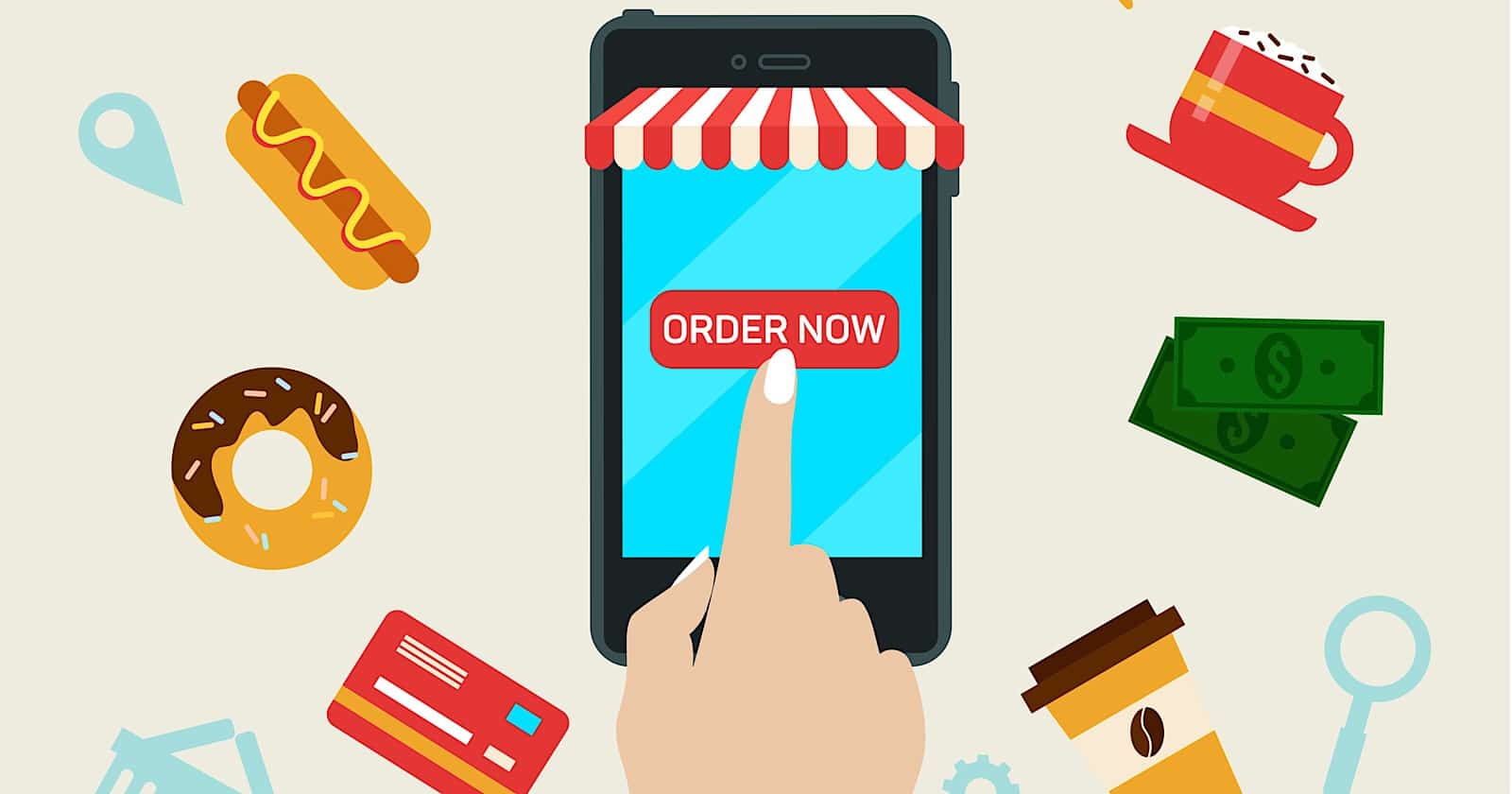 Deploy our marketing expertise and experience to create buzz around your special offers.
And finally help you maintain and optimize the entire setup
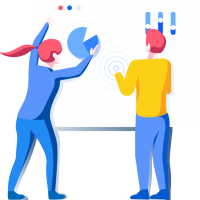 Would you jump on it?
Of Course
you would!
So if you’re ready to take a leap in your business today, then click on the link below this video to contact us right now!
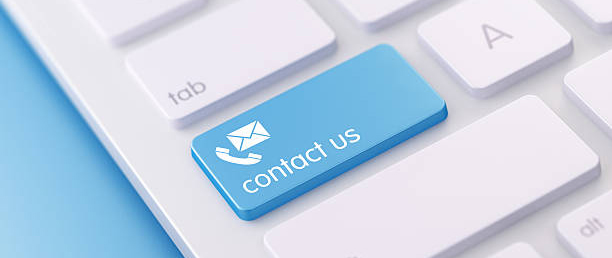 You need to act fast so you can secure a spot on our client list as we work only with a handful of businesses per time so as to deliver quality results
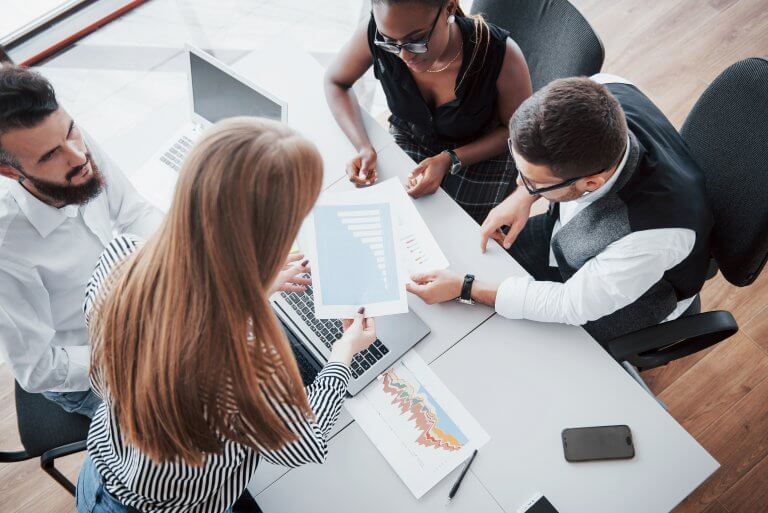 ….Don’t miss out on this opportunity
Click the button below.